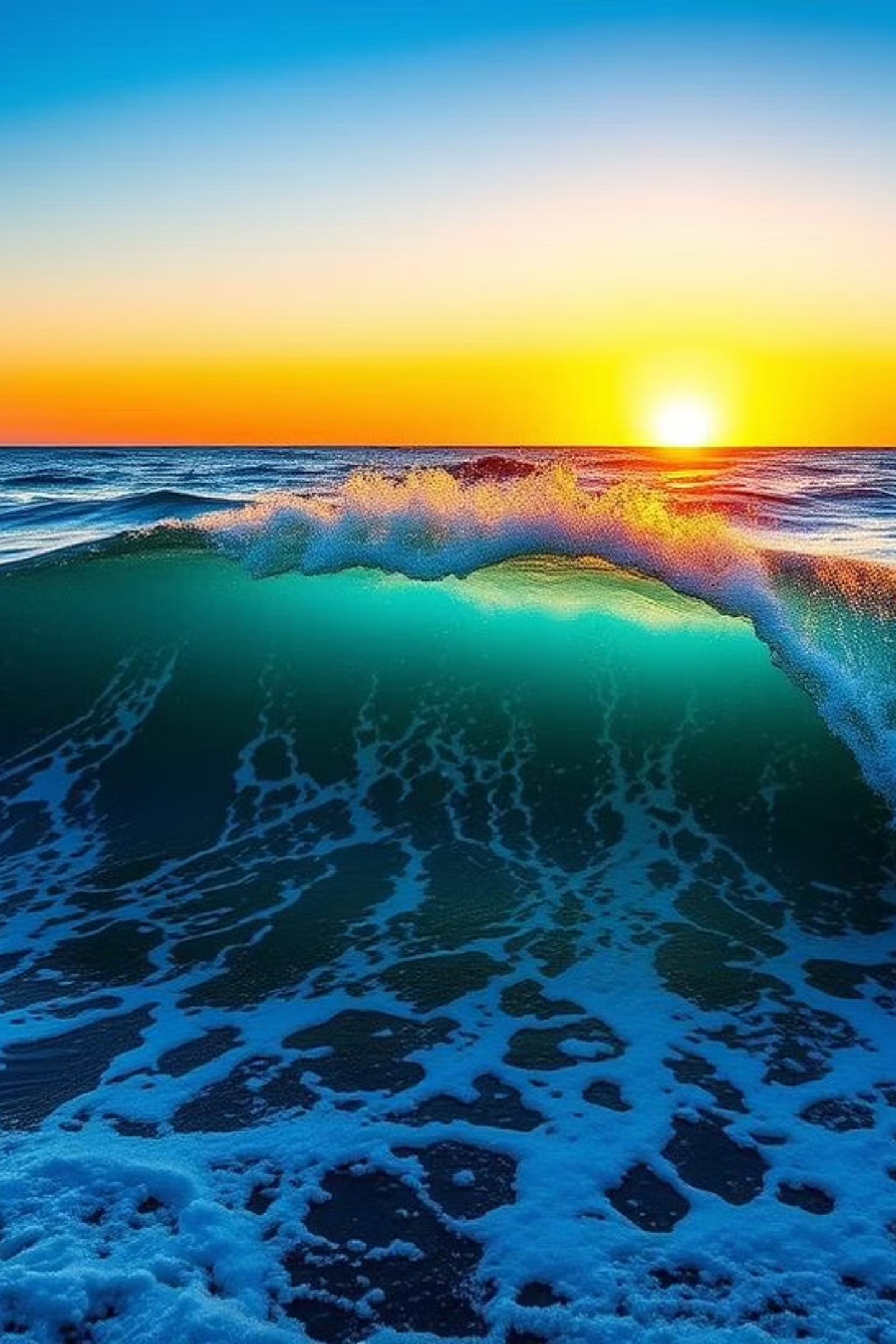 WATER – The Elixir of Life
A Presentation by [Group 3 / Roll no. 29-42]
“Thousands have lived without love, not one without water.” – W.H. Auden
The Lifeblood of Earth 🌍
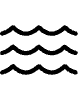 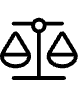 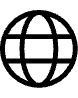 Silent Architect of Life
Vast Yet Scarce
A Delicate Balance
Water shapes landscapes and sustains ecosystems, driving the very essence of life on our planet.
It covers 71% of Earth’s surface, yet a mere 0.3% is accessible for critical human needs.
This intricate balance positions water as our planet’s most invaluable and precious resource.
The Many Roles of Water 💧
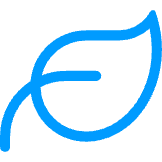 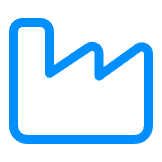 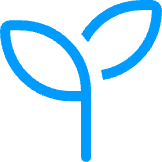 Maintaining Biodiversity
Powering Industries
Nourishing Agriculture
It fuels industries through cooling, cleaning, and driving energy systems.
Water sustains biodiversity, keeping our forests, rivers, and wetlands vibrant and alive.
Water nourishes crops, enabling agriculture to feed billions worldwide.
Water is not merely a resource; it is the essence of life itself.
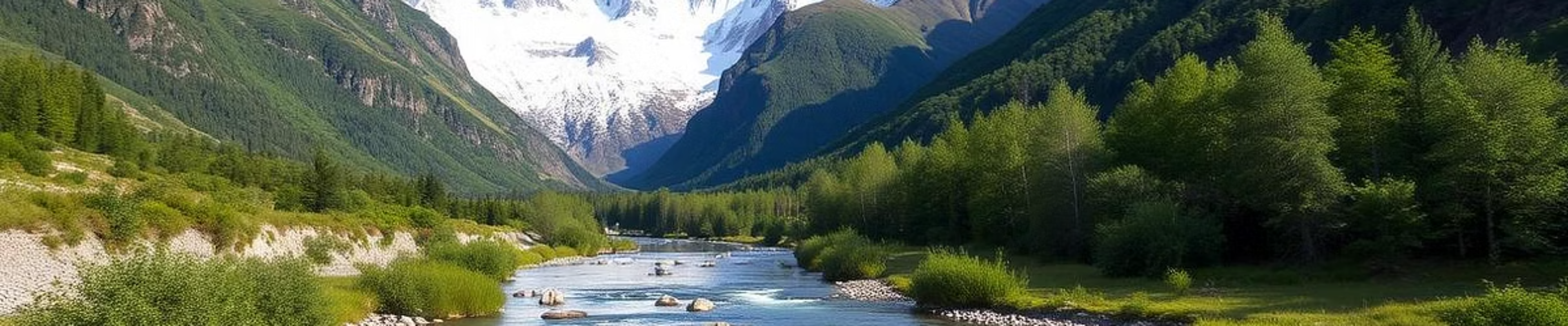 Sources of Freshwater 🌊
Groundwater: Hidden aquifers, critical for many regions but facing significant challenges due to overuse.
Rivers and Lakes: Earth’s vital arteries, delivering essential freshwater to ecosystems and communities.
Atmospheric Water: Clouds and rain, integral to the hydrological cycle, sustaining global water balance.
Glaciers: Majestic frozen reservoirs that slowly release water, feeding rivers and sustaining downstream life.
A World in Crisis 🚨
Ecological Strain
Access Inequality
Rampant pollution and over-extraction have pushed vital ecosystems to the brink of collapse.
Billions globally lack fundamental access to clean, safe drinking water, a basic human right.
Future Projections
Climate Impact
By 2040, projections indicate that water stress could critically affect one-third of humanity.
Climate change intensifies water insecurity, manifesting as severe droughts and devastating floods.
Pollution: The Invisible Killer
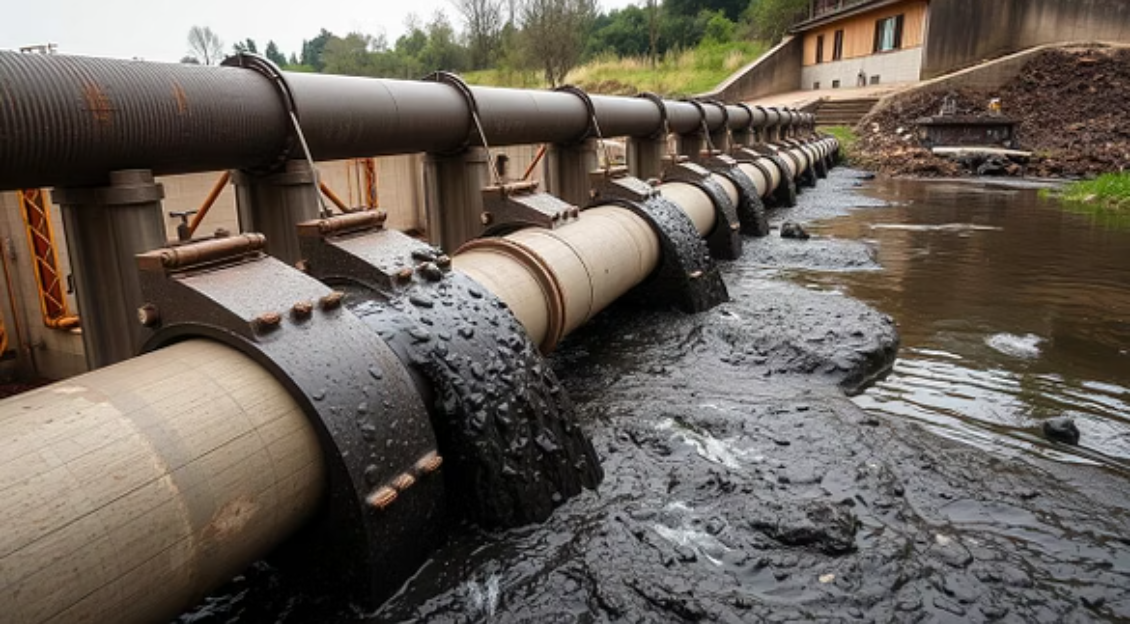 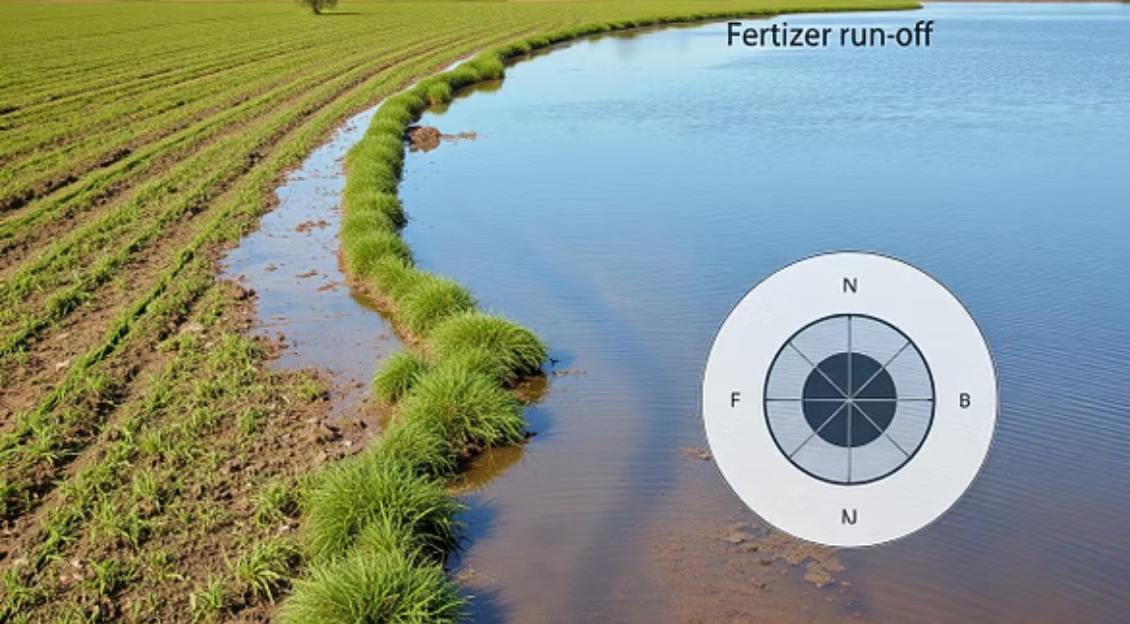 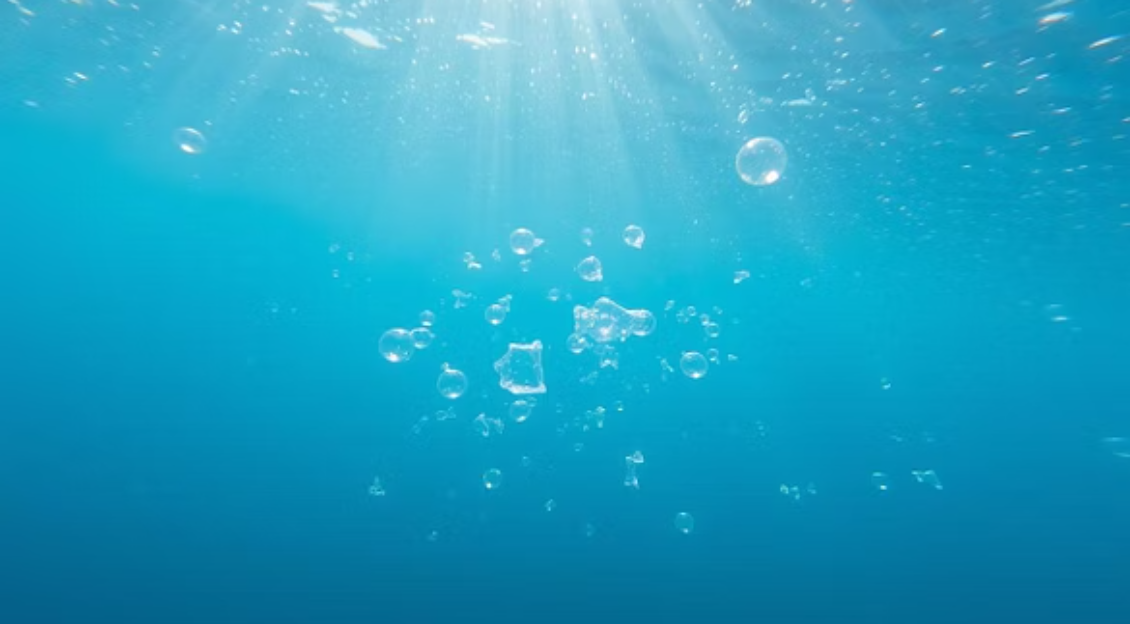 Industrial Waste : Untreated industrial discharge poisons our rivers and lakes, rendering them toxic.
Agricultural Runoff : Pesticides and fertilizers seep into groundwater, contaminating vital drinking supplies.
Plastic Debris : Macro and microplastic pollution permeates our water bodies and infiltrates the food chain.
Case Study : The Yamuna River: A stark example of a sacred waterway suffocated by relentless pollution.
India’s Water Woes 🇮🇳
Major rivers like the Ganga and Yamuna are severely choked with industrial and urban pollutants.
River Contamination
Groundwater tables are plummeting rapidly due to unsustainable over-extraction for agriculture and urban use.
Groundwater Depletion
Rapid urbanization and extensive deforestation are critically disrupting natural water cycles.
Disrupted Cycles
Conservation: Path to Hope 🌱
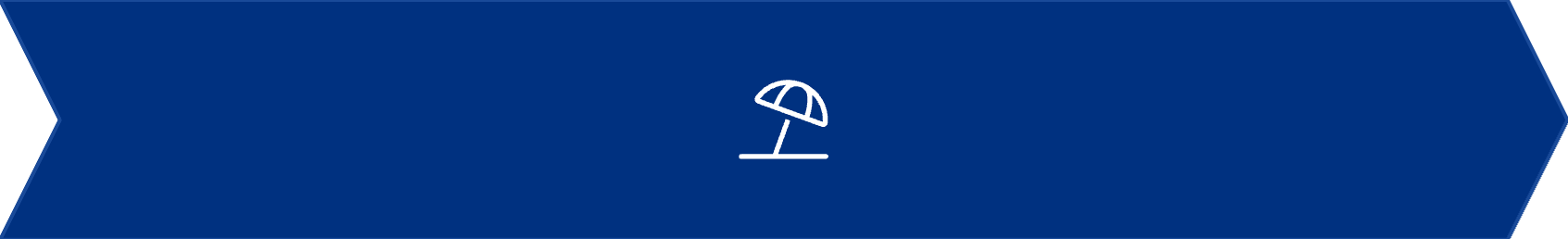 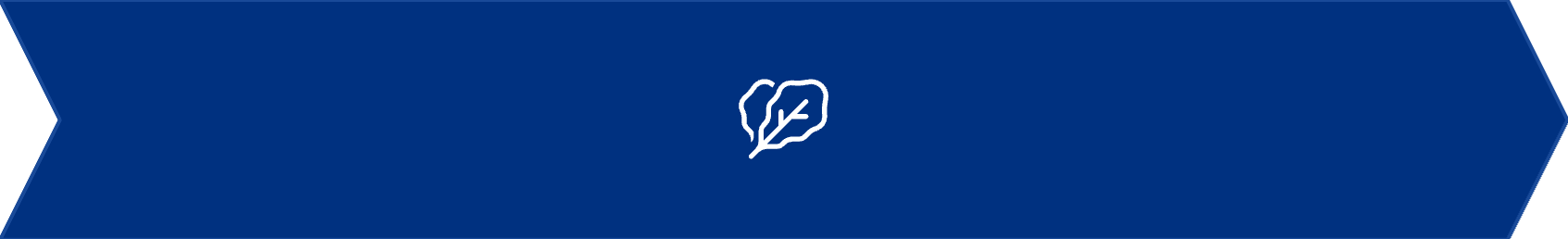 Rainwater Harvesting
Smart Irrigation
Implement smart irrigation technologies to achieve significant water savings in farming.
Adopt rainwater harvesting systems to effectively recharge depleted aquifers.
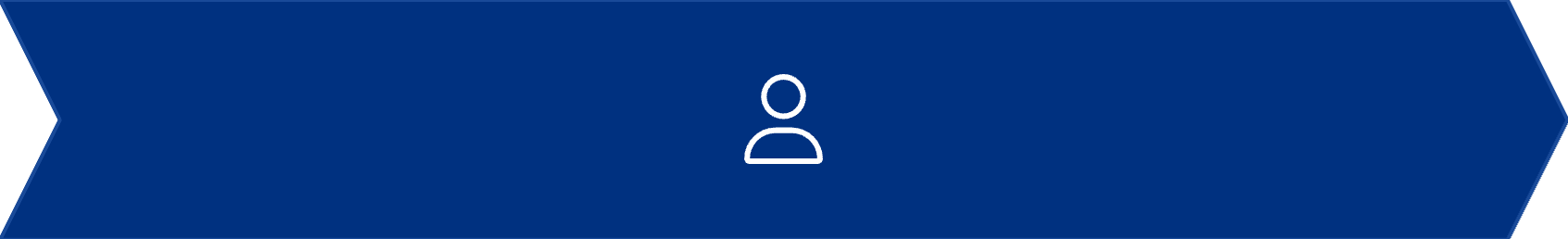 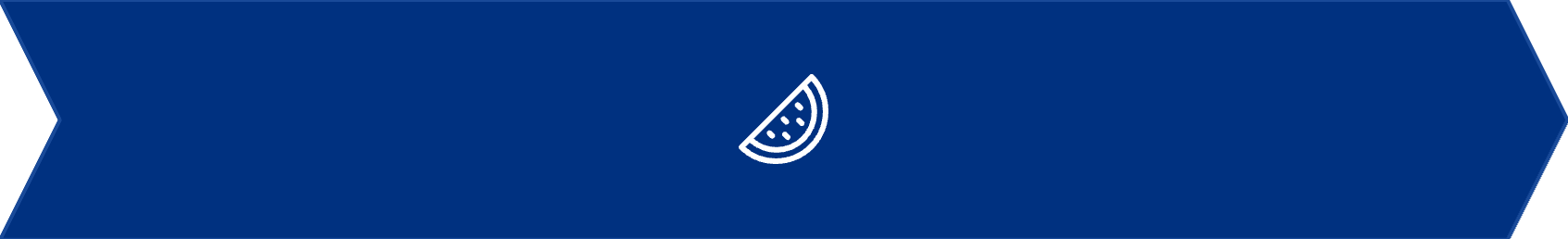 Desalination Promotion
Community Awareness
Foster community awareness and engagement for initiating lasting behavioral change.
Promote advanced desalination technologies for wise and sustainable ocean water utilization.
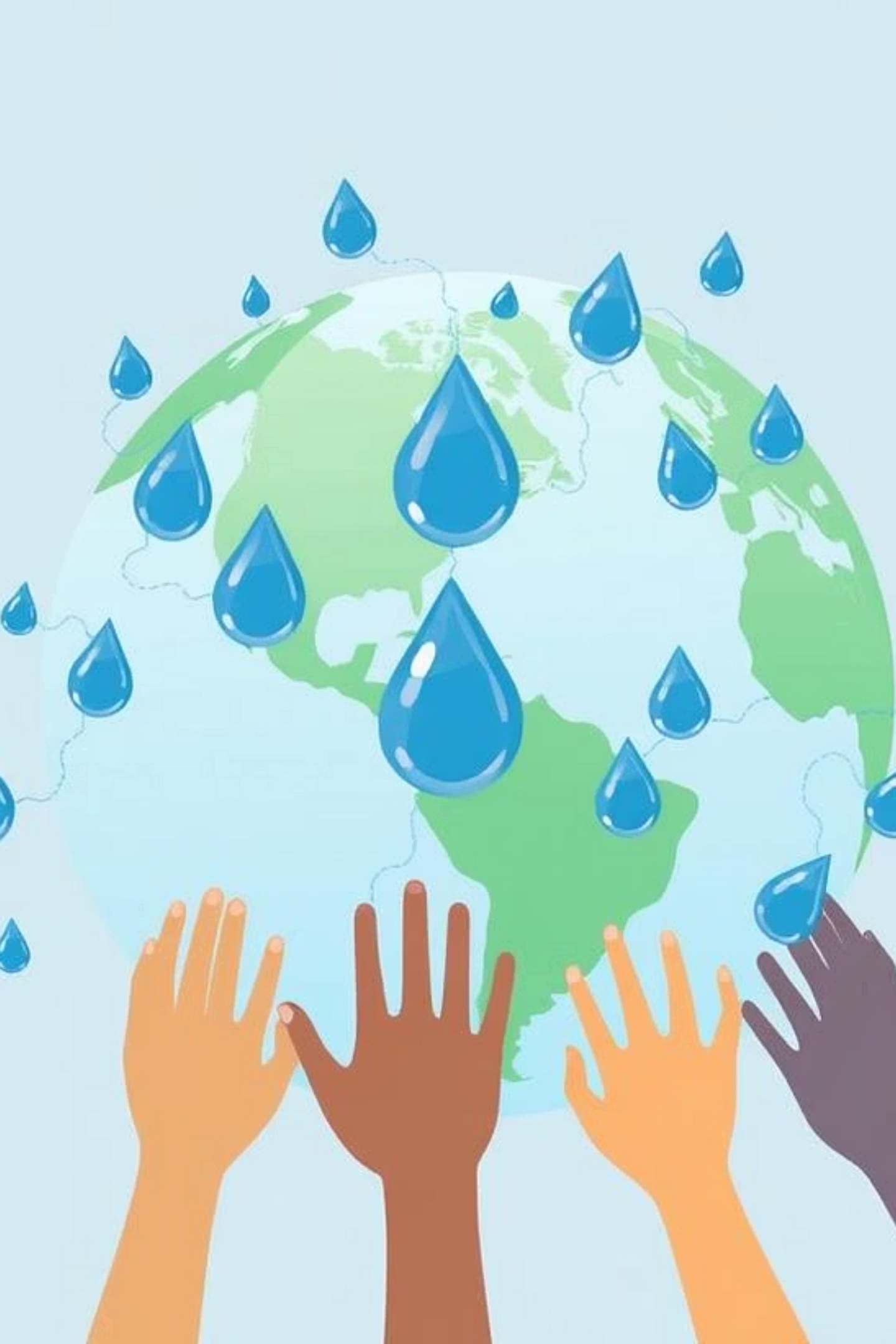 Global and Local Solutions 🌐
Global Unity for Water
Local Action for Impact
Implement advanced wastewater recycling for sustainable urban water reuse.
Establish international treaties for shared water resource management.
Promote afforestation efforts to restore natural rain cycles and water retention.
Water is a shared responsibility demanding unwavering global unity and action.
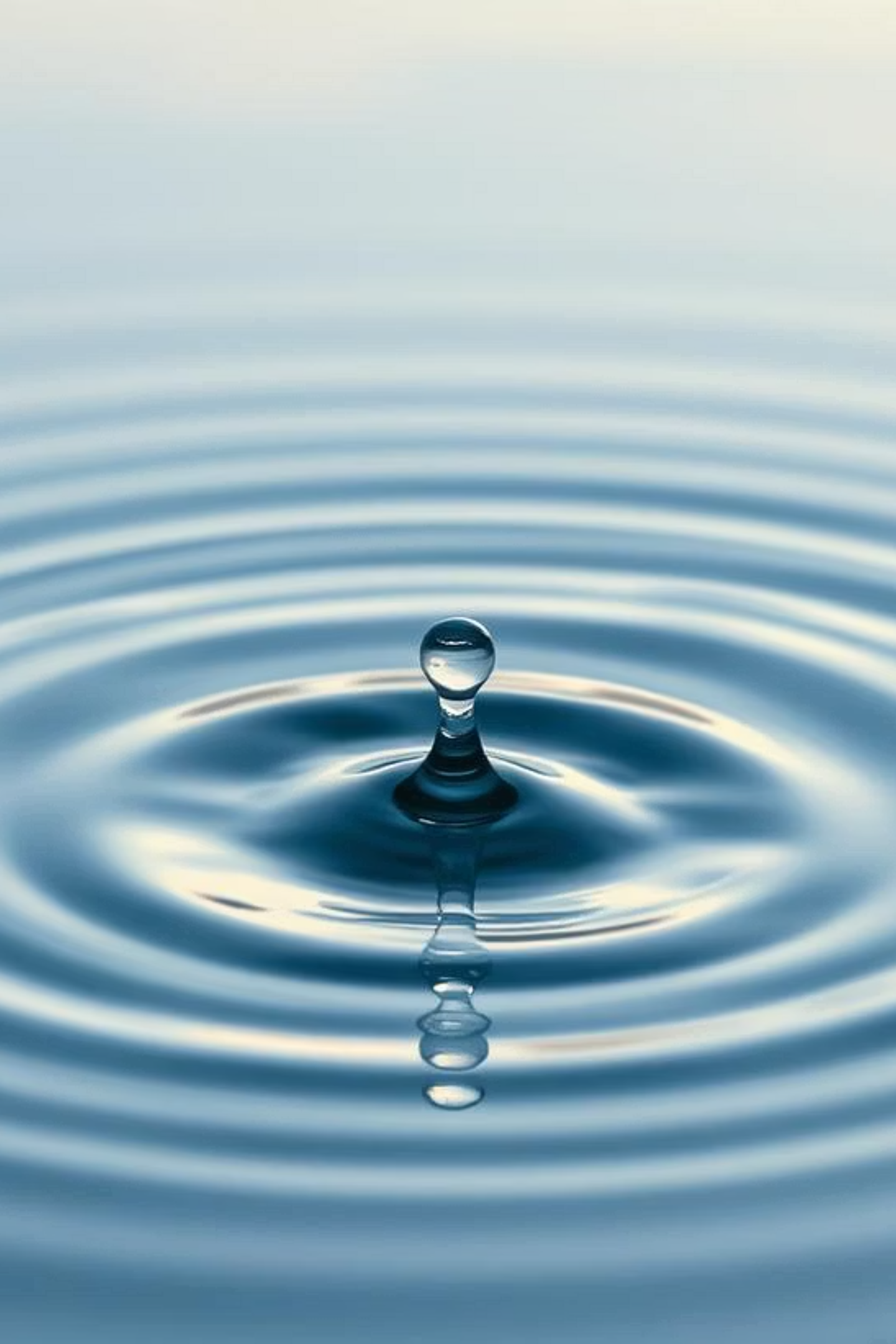 Our Call to Action 💧
“We do not inherit the Earth from our ancestors; we borrow it from our children.” – Native American Proverb
One Earth. One Chance. Save Water.
Every drop saved today is a solemn promise of life and sustainability for tomorrow.